FIRST FIVE ARE SACRED.
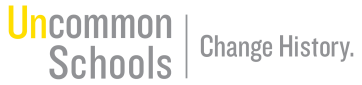 Open up your Practice IRR Google Doc and share it with each of your teammates.

Read and annotate the PT1 directions for the Team Presentation.
Copyright: Uncommon Schools. Unless otherwise noted, all of the content in this resource is licensed under a  Creative Commons Attribution International 4.0 (CC BY-NC-SA) license.
Team Presentation
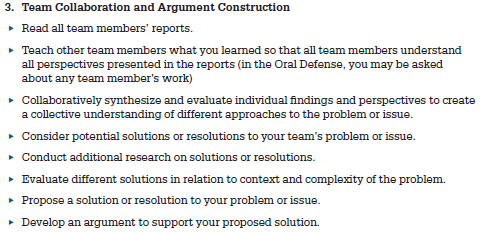 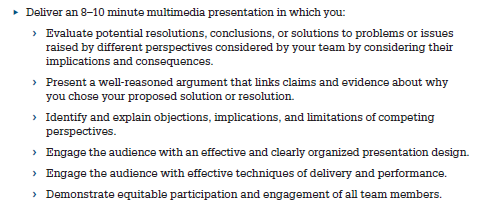 “We must run while others walk.”
OBJECTIVE

SWBAT synthesize their teammates’ IRRs into 1 team/country position and complete an outline for their team presentation.
AGENDA

Reading Teammates’ IRRs

Team Presentation Outline Work Time
Agenda
Reading Teammates’ IRRs

Team Presentation Outline Work Time
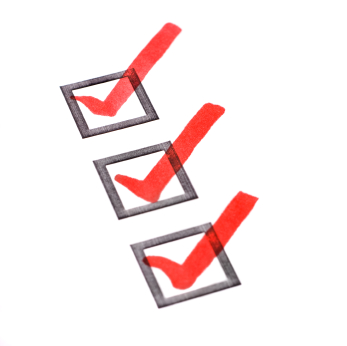 Agenda
Reading Teammates’ IRRs

Team Presentation Outline Work Time
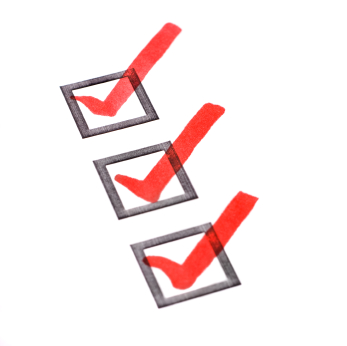 Team Presentation Outline
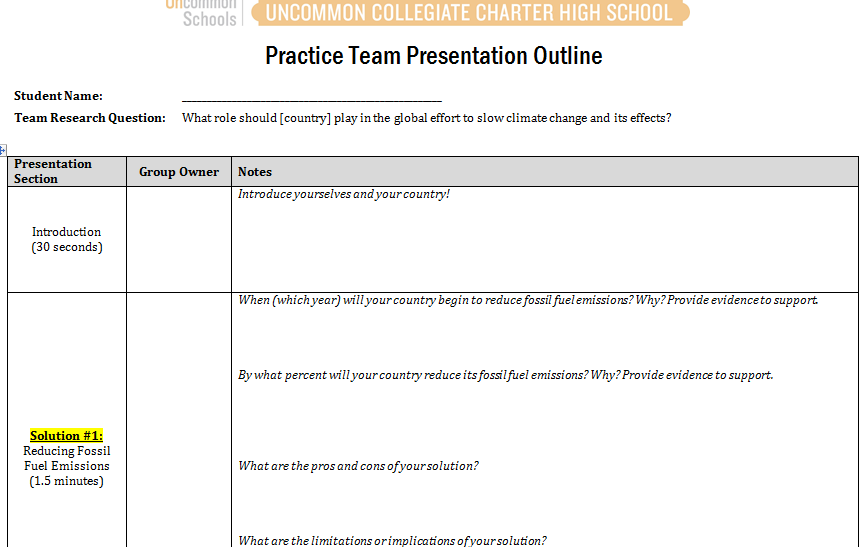